どんないろですか。
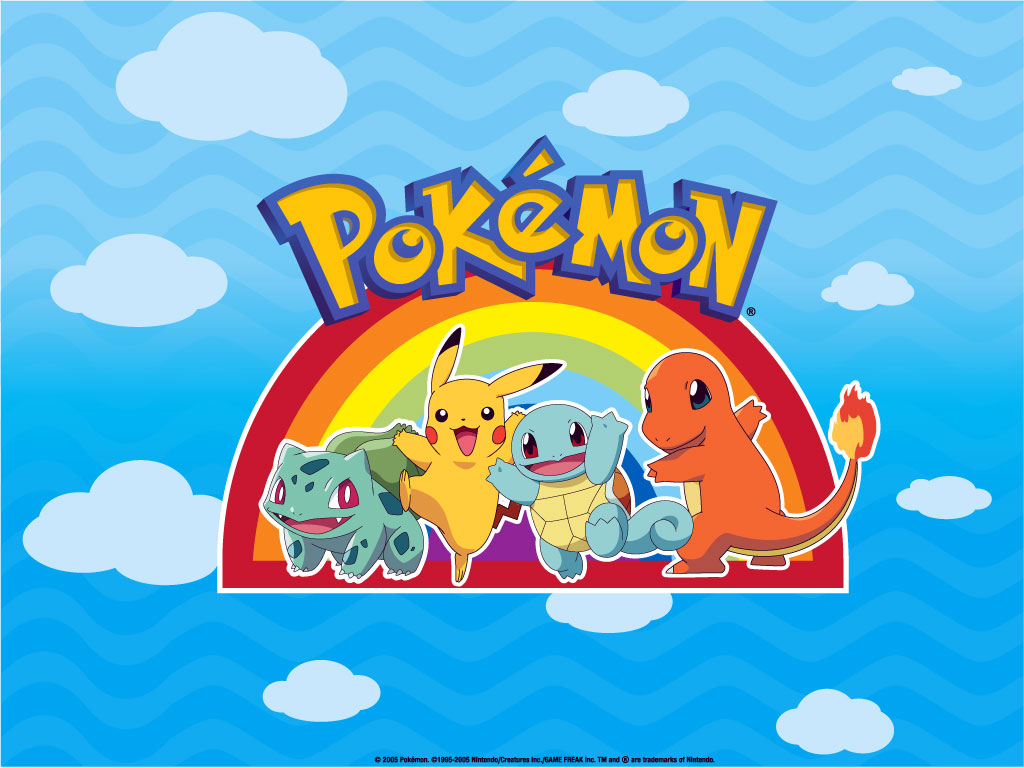 Pokemon Colours
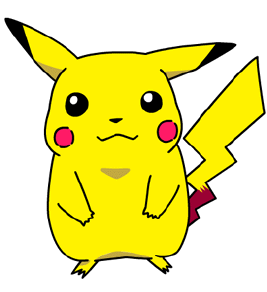 Pikachu
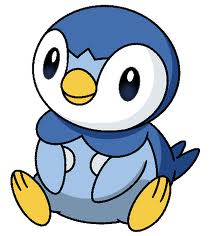 Piplup
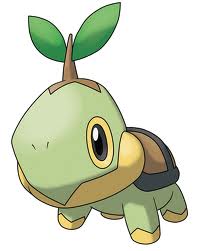 Turtwig
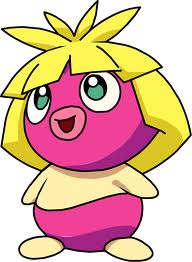 Smoochum
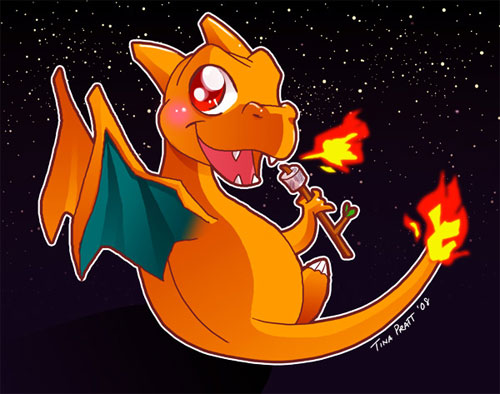 Charizod
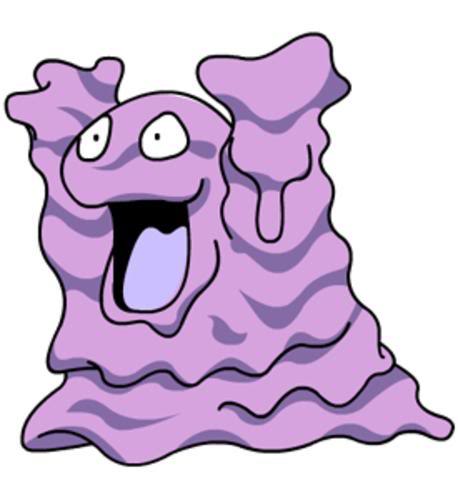 Grimmer
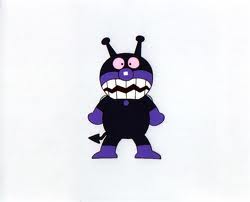 Baikin Man
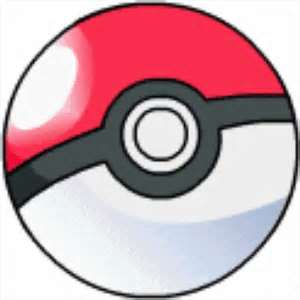 Pokeball
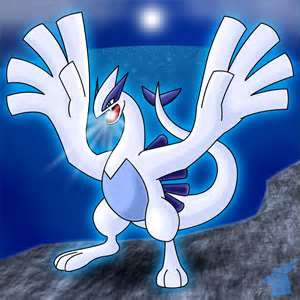 Lugia
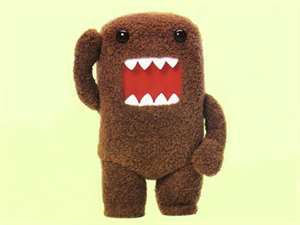 Domo
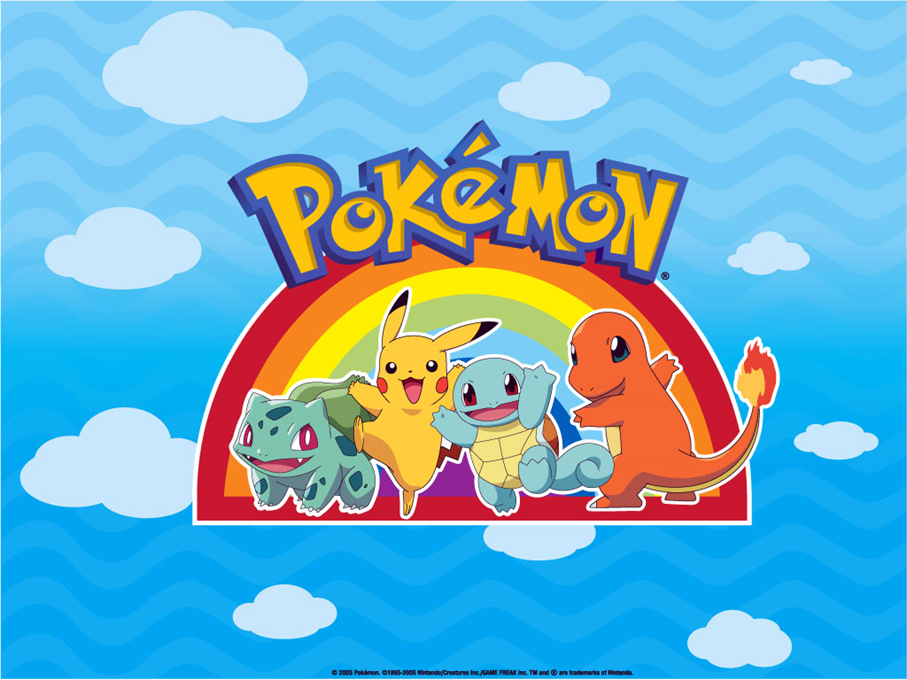 Can you remember the colours?
おぼえますか？
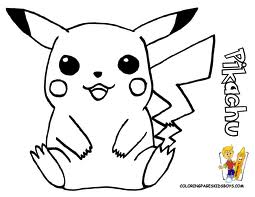 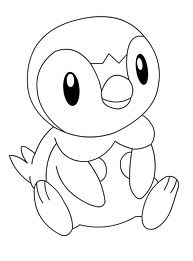 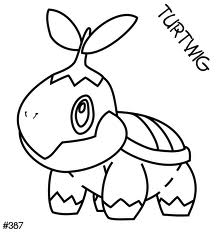 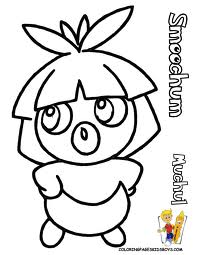 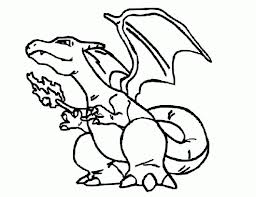 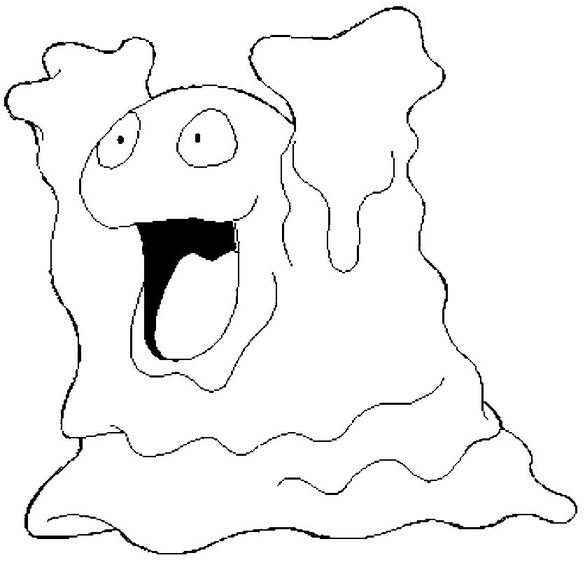 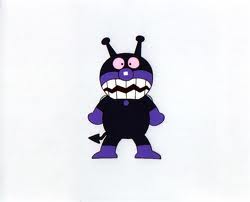 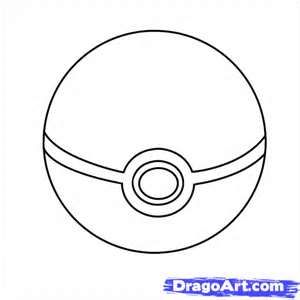 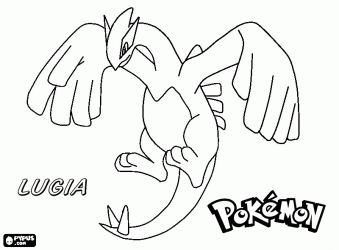 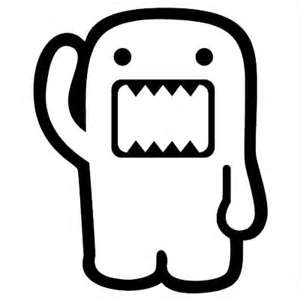